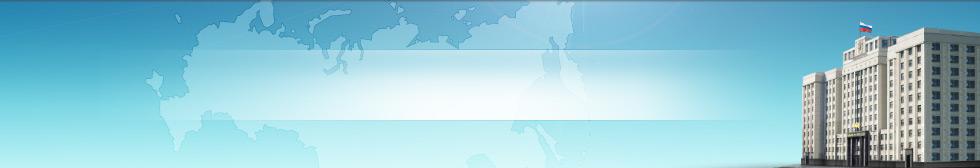 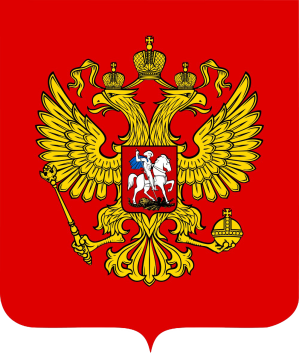 ФЕДЕРАЛЬНОЕ СОБРАНИЕ РОССИЙСКОЙ ФЕДЕРАЦИИ
ГОСУДАРСТВЕННАЯ ДУМА
Организационные и нормативно-правовые основы деятельности санаторно-курортных организаций
Автор: Елыкомов В.А.
Депутат Государственной Думы
Заведующий кафедрой терапии и общей врачебной практики с курсом ДПО АГМУ
Председатель диссертационного совета Д208.002.0
Доктор медицинских наук, профессор
2021
Стратегия развития санаторно-курортного комплекса
Важнейший этап развития санаторно-курортного комплекса Российской Федерации - это утверждение распоряжением Правительства Российской Федерации от 26 ноября 2018 года № 2581-р Стратегии развития санаторно-курортного комплекса Российской Федерации, которая нацелена на повышение доступности санаторно-курортного лечения для граждан Российской Федерации путем дальнейшего развития санаторно-курортного комплекса Российской Федерации.
Стратегия рассчитана до 2025 года и нацелена на повышение доступности санаторно-курортного лечения и создания в стране современного санаторно-курортного комплекса.
© Елыкомов В.А. 2021
Стратегия развития санаторно-курортного комплекса
В соответствии с планом мероприятий по реализации Стратегии, утвержденным распоряжением Правительства Российской Федерации от 29 ноября 2019 года, предусмотрены совершенствование системы государственного регулирования санаторно-курортного комплекса Российской Федерации и организации деятельности санаторно­-курортных организаций, в том числе: 
-развитие кадрового потенциала; 
-разработка системы информационного сопровождения санаторно­курортного комплекса Российской Федерации, включая создание сборника о санаториях страны, развитие государственного реестра курортного фонда, создание рекламно-информационных материалов о санаториях и многое другое; 
-развитие инфраструктуры санаторно­-курортного комплекса, в том числе посредством государственно­-частного партнерства.
© Елыкомов В.А. 2021
Число санаторно-курортных организаций и организаций отдыха в России
С 2018 г. – с учетом пансионатов.
2) Без учета микропредприятий.
© Елыкомов В.А. 2021
Нормативы финансовых затрат на соцпомощь по обеспечению лекарствами, санаторными путевками и бесплатным проездом
По состоянию на 1 января 2020 года закреплены нормативы финансовых затрат на соцпомощь по обеспечению лекарствами, санаторными путевками и бесплатным проездом
На указанную дату норматив финансовых затрат в месяц на одного гражданина, получающего социальную помощь в виде набора соцуслуг, составляет:
860,6 рубля - в части обеспечения по рецептам лекарственными препаратами, медицинскими изделиями, а также специализированными продуктами лечебного питания для детей-инвалидов;
133,1 рубля - в части предоставления путевок на санаторно-курортное лечение;
18,9 рубля - в части предоставления проезда на междугородном транспорте к месту лечения и обратно;
105,3 рубля - в части предоставления бесплатного проезда на пригородном железнодорожном транспорте.
По состоянию на 1 января 2020 г. применяется стоимость одного дня пребывания в санаторно-курортной организации: в размере, не превышающем 1247,7 рубля (для граждан, имеющих право на получение данной соцпомощи, и для лиц, сопровождающих инвалидов); в размере, не превышающем 1951,5 рубля (для инвалидов с заболеваниями и травмами спинного мозга).
© Елыкомов В.А. 2021
Законодательство
В начале ноября вступил в силу новый приказ Минздрава России от 28 сентября 2020 года № 1029н «Об утверждении перечней медицинских показаний и противопоказаний для санаторно-курортного лечения», в котором теперь отсутствуют требования о необходимости санаторно-курортного лечения детей в климатической зоне проживания пациента, исключается отказ в предоставлении санаторно-курортного лечения при наличии необходимости индивидуального ухода.
Кроме того, в настоящее время вступление в силу Федерального закона от 13 июля 2020 года № 189-ФЗ «О государственном (муниципальном) социальном заказе на оказание государственных (муниципальных) услуг в социальной сфере» позволит создать конкуренцию в санаторно-курортной сфере, предоставляя возможность гражданину, в том числе законному представителю ребенка, при наличии социального сертификата на получение санаторно­-курортного лечения выбирать санаторно-курортную организацию. Это повысит качество оказания санаторно-курортного лечения.
Е.Г. Камкин, заместитель Министра здравоохранения Российской Федерации
© Елыкомов В.А. 2021
Государственный реестр курортного фонда Российской Федерации и государственный реестр лечебно-оздоровительных местностей и курортов
В целях исполнения поручения Президента Российской Федерации (от 19 сентября 2016 года № Пр-1817ГС) Правительством России в Государственную Думу направлены поправки к проекту федерального закона № 555658-6 «О внесении изменений в Земельный кодекс Российской Федерации, Градостроительный кодекс Российской Федерации и отдельные законодательные акты Российской Федерации» (рекомендуется отклонить в связи с утратой актуальности).
Поправки Правительства Российской Федерации включают в том числе положение об обязанности санаторно-курортных организаций независимо от их организационно-правовой формы вносить необходимые сведения в Государственный реестр курортного фонда Российской Федерации.
Принимая во внимание необходимость ускорения выполнения поручения Президента Российской Федерации, Минздравом России подготовлен проект федерального закона «О внесении изменений в Федеральный закон «О природных лечебных ресурсах, лечебно-­оздоровительных местностях и курортах», включающий аналогичное требование, который в настоящий момент проходит стадию согласования.
© Елыкомов В.А. 2021
Перечень санаторно-курортных учреждений
Для информирования врачей и граждан о санаторно-курортном лечении в санаториях Минздрава России на официальном сайте Минздрава России (https://kurort.minzdrav.gov.ru) размещен перечень санаторно-курортных учреждений и филиалов, находящихся в ведении Министерства здравоохранения Российской Федерации, осуществляющих санаторно-курортную деятельность, в том числе детских санаториев. Информация о каждом санатории включает: адрес официального сайта санатория, контакты, виды и профили оказываемой медицинской помощи.
© Елыкомов В.А. 2021
Медицинская реабилитация
Одними из факторов, повлиявших на развитие медицинской реабилитации, стало выделение в 2013 году медицинской реабилитации в качестве вида специализированной медицинской помощи и внесение ее в базовую федеральную и территориальные программы ОМС, соответственно, ее финансирование за счет средств обязательного медицинского страхования.
По данным Федерального фонда обязательного медицинского страхования, в 2019 году объемы финансирования медицинской реабилитации увеличились по сравнению с 2018 годом на 22% (с 19 402 609,7 тыс. рублей до 23 692 504,2 тыс. рублей). 
При расчете средних нормативов объема медицинской помощи для медицинской реабилитации в специализированных медицинских организациях, оказывающих медицинскую помощь по профилю «медицинская реабилитация», и реабилитационных отделениях медицинских организаций в рамках базовой программы обязательного медицинского страхования на 2020-2022 годы предусмотрено, что не менее 25% от случаев госпитализации на 1 застрахованное лицо должны составлять случаи госпитализации детей в возрасте 0-17 лет с учетом реальной потребности.
© Елыкомов В.А. 2021
Опрос населения
По данным  Всероссийского центра изучения общественного мнения (ВЦИОМ) более трети россиян (36%) оценивают свое здоровье как хорошее, половина (51%) считают свое здоровье удовлетворительным, а 11% – слабым.
Профилактическая составляющая санаторно-курортного направления неоценима, о чем неоднократно говорил А.Н. Разумов:
«Регулярная профилактика и лечение в санаторно-курортных условиях позволяют увеличить продолжительность жизни человека от 3 до 15 лет».
© Елыкомов В.А. 2021
ВЦИОМ и компания Bayer, 2021
Санаторно-курортное лечение в России
Согласно данным Ростуризма, больные, прошедшие санаторный этап реабилитации, в большинстве случаев возвращаются к труду. 
У них в 2–3 раза снижается временная и стойкая нетрудоспособность.
Источник: https://iz.ru/606716/mariia-nediuk/rossiiane-perekhodiat-na-zdravnitcy
© Елыкомов В.А. 2021
Ресурсы Алтайского края
© Елыкомов В.А. 2021
Алтайский край
Алтайский край – крупнейший за Уралом центр восстановительной медицины и один из ведущих регионов Российской Федерации по развитию санаторно-курортной сферы, который располагает огромным потенциалом для развития лечебно-оздоровительного и медицинского туризма.
Алтайский край является лидером среди регионов Сибирского федерального округа по количеству отдыхающих в санаториях и входит по этому показателю в пятерку ведущих субъектов страны. 
Ежегодно в крае оздоравливаются более 200 тысяч человек, а среднегодовая загрузка санаторно-курортных средств размещения составляет почти 80% (в летний период загрузка превышает 90%).
© Елыкомов В.А. 2021
Готовые лекарственные формы и разрешённые пищевые добавки
Продукция линейки «Марал»
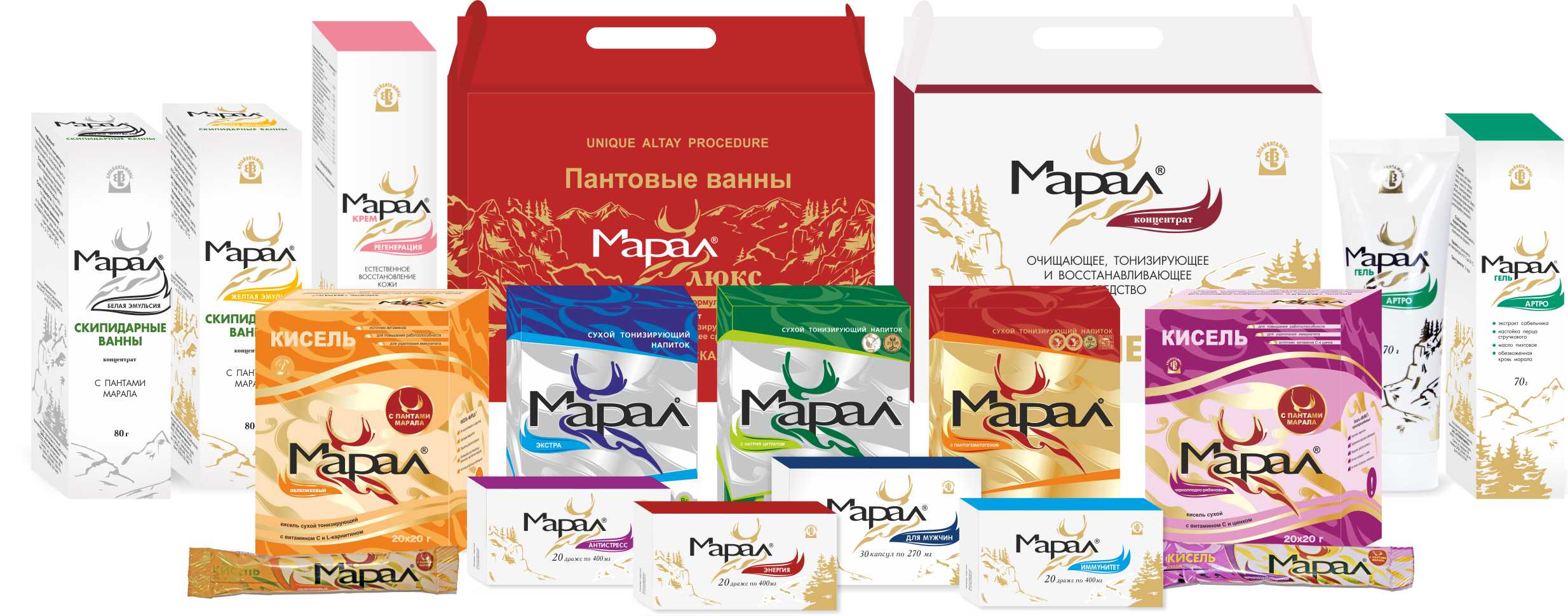 © Елыкомов В.А. 2021
Спасибо за внимание!
© Елыкомов В.А. 2021